مناهج وطرائق التدريس
م.د.رشا علي فهد
الاهداف التربوية
العملية التعليمية: عملية هادفة شأنها شأن أي سلوك انساني اخر فمنذ ان نشأت الخليقة يسعى الانسان الى تطوير ذاته وبيئته ضمن نتائج واهداف مرغوبه
وتعد الأهداف التربوية الركيزة الأولى وصمام الأمان للعملية التعليمية وهي مجموعة الأغراض والغايات والمقاصد وتعبر عن الطموحات والاعمال التي يرنو المجتمع الى تحقيقها بواسطة النظام التربوي الذي ترجمها الى برامج دراسية يتم تقبلها والاستجابة اليها من قبل الطلبة حتى تضحى تلك الأهداف في النهاية سلوكا مرغوبا في حياة الطلبة
س/ تعد الاهداف التربوية الركيزه الاولى وصمام امان العلمية التعليمية؟
ويعرف الهدف التربوي بأنه : تغيير يراد احداثه في سلوك الطلبة نتيجة التعلم كإضافة معلومات جديدة إلى ما لديهم وتزويدهم بمهارات معينة وخبرات متنوعة.
وفي كل بلد من البلدان تكتب الاهداف من قبل جماعات متخصصة ذات اطلاع واسع وثقافة عالية علماء ومربون وفلاسفة( يحللون التراث الثقافي للمجتمع وتتضافر مع جهودهم جهود علماء العلوم الاجتماعية كعلم الاجتماع وعلم الانسان والتاريخ والجغرافية وعلم السياسة والاقتصاد وعلم النفس كما يقدم لهم ايضا علماء الحيوان والكيمياء والبيئة معلومات قيمة عن حاجات الانسان الطبيعية والاجتماعية تنفع في تحديد الأهداف اذ يتم ترتيب قوائم بالقيم الأساسية والمعتقدات السائدة في المجتمع وتحدد الأهداف على وفق اسس من الدراسة الموضوعية والتحليل العلمي الانشطة المجتمع المحلي ومشكلاته.
صنف الاهداف التربوية وفق درجة عموميتها؟
مستويات الأهداف التربوية على وفق درجة عموميتها :
الهدف الشامل : وهو المحصلة النهائية للعملية التربوية وتقره الدولة على وفق حاجة المجتمع وتطلعاته لتحقيق انماط فكرية وثقافية واجتماعية تبغي اكسابها لأبناء المجتمع . والهدف الشامل لجمهورية العراق هو " تنشئة جيل مؤمن بالله ) تعالی ( وبأمته العربية الاسلامية محب لوطنه عامل على ترسيخ الوحدة الوطنية، متسلح بالعلم والخلق القويم، اخذ بالتفكير العلمي منهجيا ومحتوى وفكرا وتطبيقا
الاهداف العامة : وتشتق من فلسفة التربية وأهدافها في النظام التربوي والمعمول به وتتصف بالعمومية ويتطلب تحقيقها عدد من السنين وهي اهداف استراتيجية بعيدة المدى وتتصف بالشمول وعدم الوضوح وهي اكثر تفصيلا واقل عمومية من الهدف الشامل
الاهداف المرحلية : وهي اهداف تتميز بانها اكثر تحديدا وأقل عمومية من الاهداف العامة وتشتق منها اذ تتبلور اهداف كل مرحلة دراسية بما يتفق ومستوى عمر الطلبة ونضجهم وادراكهم المعرفي
اهداف مواد : وهي مشتقه من اهداف المراحل وتلتقي معها في الخطوط العريضة وتبقى خصوصية -المادة الدراسية هي التي تقرر اهداف تدريسها كأهداف تدريس اللغة العربية والأهداف تدريس المواد الاجتماعية وهي تصف ما يتوقع للطلبة أن يكتسبوه بعد دراسة المادة.
الأهداف السلوكية : وهي نتاجات تعليمية ينتظر من الطلبة أن يحققها بعد ادرس يومي ويسهل على -المدرس ملاحظتها وقياسها وهي أدلة التعلم فالهدف السلوكي وصف لما ينتظر من الطلبة أن يقوم به كنتيجة للأنشطة التعليمية التي يمارسها في الدرس
اهمية الاهداف السلوكية :
.1 يستخدمها المدرس كدليل في عملية تخطيط الدرس.
.2 تسهيل عملية التعلم حيث ان الطلبة يعرف من خلال الأهداف التعليمية ما يتوقع القيام به لاحتوائه
على افعال سلوكية قابلة للقياس: يعرف، يعلل، يعدد.
.3 تساعد المدرس على وضع اسئلة الامتحان وفقراته المناسبة بطريقة سهلة وسريعة.
.4 تساعد المدرس على تجزئة محتوى المادة الدراسية الى اجزاء صغيرة يمكن توضيحها وتدريسها.
.5 تساعد على اختيار طرائق التدريس المناسبة والانشطة والوسائل التعليمية المرغوب فيها.
صياغة الأهداف السلوكية :
.1 تصاغ عبارة الهدف السلوكي بالشكل الاتي :
أن + فعل مضارع +كلمة الطلبة +مستوى الأداء مثل آن +يعرف + الطلبة + الطقس
.2 أن تصف سلوك الطلبة لا سلوك المدرس :
اي لانقول أن يعلل المدرس بل نقول أن يعلل الطلبة ان يحدد الشرط )الطرف( الذي سيظهر فيه
السلوك
.3 أن يحدد معيار الاداء )مستوى الأداء( :
أن يعدد الطلبة انواع الموارد المائية في الوطن العربي بنسبة خطا لايزيد عن) 80 ) %
Benjamin Bloom)‏ (
Benjamin Bloom)‏ (فبراير( 1913-13 سبتمبر 1999) عالم نفس تربوي أمريكي، قام بوضع تصنيف للأهداف التربوية، عمل استاذ جامعي في جامعة شيكاغو وهو صاحب نظرية التعلم من اجل التمكن التي شكل عناصرها الاولية من نموذج كارول وكانت النتائج مشجعة مما حدا ببلوم الى دعوة كارول عام 1971 للاشتراك معه في تنظير ممارسته تلك ,وعرف في الميدان التربوي بصنافته الشهيرة والتي حملت اسمه صنافة بلوم (taxonomy of BLOOM) ). مفهوم التعلم حتى التمكن وهو تزويد المتعلمين بوحدات تعليمية ذات تنظيم جيد ولها اهداف محددة مسبقا ولا يسمح للمتعلم الانتقال من وحدة تعليمية أي اخرى تالية الابعد ان يصل الى مستوى التمكن المطلوب واذا لم يتمكن المتعلم من الوصول الى المستوى المطلوب تعد له مادة او مواد علاجية تساعده للوصول الى مستوى التمكن.
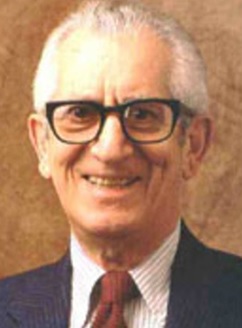 تصنيف الأهداف السلوكية :
قام العالم الأمريكي بنجامين بلوم بتصنيف الأهداف السلوكية التدريسية وذلك لتسهيل التعامل معها فقد تمخض عن اجتماع التربويين عام 1956 في جامعة شيكاغو عن اتفاق على
تصنيف الأهداف التدريسية الى مجالات ثلاثة وهي:
1 . المجال المعرفي
2 المجال الوجداني -
3 المجال النفسحركي
صنف الأهداف التدريسية.؟
حلل المجال المعرفي.؟
المجال المعرفي
س/لماذا صنف بلوم المجال المعرفي بشكل هرمي؟
اولا: المجال المعرفي : يعبر هذا المجال عن اكتساب المعرفة والمهارات العقلية والفكرية وصنف بلوم هذا -المجال الى مستويات ستة معرفية تتدرج في شكل هرم معرفي يبدأ بالقدرات العقلية الدنيا وينتهي/بالقدرات العقلية العليا
مستوى التذكر: وهو أدنى مستويات التفكير ويعبر عن قدرة الطلبة على التنكر واسترجاع المعلومات -ومن أفعال هذا المستوى ) يذكر، يعدد، يكتب ،يعرف يسمى ، يحدد(مثل أن يعرف الطلبة مصادر المياه.
أن يذكر اسماء الأقطار العربية في الجزء الاسي وي منه.
.2 مستوى الفهم: ويعبر عن القدرة على التفسير والقدرة على اعادة صياغة المعرفة بأشكال جديدة ومن -أفعال هذا المستوى )يشرح ، يفسر ، يصوغ ،يوضح، يلخص، يعلل، يقارن(مثل أن يشرح الطلبة معنى الجاذبية.
أن يبين الطلبة موقع الوطن العربي في النقل العالمي
ان يقارن الطلبة بين دجلة والفرات من حيث الطول والروافد والامتداد
مستوى التطبيق: ويعني قدرة الطلبة على نقل المعلومات من مستوى انظري الى مستوى عملي تطبيقي -ومن افعاله " يقيس ، يرسم ، يطبق ، يعطي امثلة خارجية ، يصمم شكل هندس ي ، يؤشر مثل أن
يقيس الطلبة طول نهر دجله داخل العراق في ضوء خريطة الكتاب أن يستخدم الأسلوب العلمي في حل_مشكلة التصحر
ان يوضح طبيعة الطقس في بغداد في ضوء معلومات عن الحرارة والضغط
مستوى التحليل: ويتضمن قدرة الطلبة على تجزئة الفكر الى ابسط مكوناتها وتحديد العلاقات بين -الحقائق والفرضيات والاستنتاجات ومن أفعال هذا المستوى " يميز ، يفرق ، يحلل ، يربط ، يقسم،يشخص، يقارن«
مستوى التركيب: ويتمثل بقدرة الطلبة على انتاج كليات من أجزاء عديدة أي انتاج شيء جديد ومن -أفعال هذا المستوى " يرتب ، يركب، يؤلف ، يجمع، يكتب قصة ، ينشئ، يصمم جهاز"مثل يصمم الطلبة جهاز دوارة الرياح من مواد بيئية محليةان ينظم الطلبة خطة عملية لقيام سوق عربية مشتركة\
مستوى التقويم: ويقصد به القدرة على اصدار حكم ما على عمل او موقف او موضوع في ضوء معايير -تعطي للمتعلم ومن افعاله " يقوم ، يحكم ،يفاضل، يبين وجهة نظر ، يفند ، يعطي رأيه يختار"مثل أن يبين الطلبة وجهة نظر في مفهوم العولمة.
أن يختار الطلبة افضل خريطة رسمها زملاءه
ان يناقش الطلبة مدى صحة العبارة )روسيا سجينة جغرافيتها( أن يحكم على صحة عبارة
ثانيا: المجال الوجداني : ويتعلق في هذا المجال بالنواحي الوجدانية من السلوك مثل المشاعر -والأحاسيس والاهتمامات كالاتجاهات والقيم والميول واشهر من كتب في-هذا المجال كرانويل عام 1961إذ صنفه الى خمسة مستويات مرتبة هرمية كالاتي:
الاستقبال والتقبل: وهو ادنى درجة بالمستوى في المجال الانفعالي ويعني الانتباه الانتقائي لمثير معين من -بين عدة مثيرات منافسه أي يبدي الطلبة الرغبة والاهتمام بقضية او مشكلة عامة ومن أفعال هذاالمستوى " أن يتقبل ، بهم ، يعي ، يصغي"مثل ان يعي الطلبة مخاطر تلوث البيئة
الاستجابة: يشارك الطلبة بإيجابية مع الظاهرة او المثير ويتخذ موقفا ازاءها وتكون المشاركة فاعلة ومن-افعاله )يستجيب ،يناقش ،يتطوع، يبادر، ي وافق على(
مثل: أن مثل ان يتطوع الطلبة بقراءة جهود العرب في تطور علم الجغرافية
التثمين: أي الاتجاه الطوعي للطلبة نحو سلوك ما أي يعطي قيمة الش يء ما في سلوك قد يعتدى -المطلوب منه في الدرس مما يدل على التزام ذاتي بما هو مقنع به ومن افعاله " يقيم، يقدر، يدعم، يثمن-مثل ان يثمن الطلبة نضال الشعب الفلسطيني لنيل حقوقه
التنظيم القيمي : يبدا الطلبة بمقارنة بين القيم لم يتخذ لنفسه نظاما قيميا خاصا به وفلسفة محددة -في حياته ومن افعاله " يمارس بحماس يبذل مجهود يلتزم يخطط، يدافع عن-مثل: أن يدافع عن قيم وعادات المجتمع العربي تجاه الغزو الثقافي الغربي
تمثل القيمة او الوسم بالقيمة: في هذا المستوى تتشكل الذات فنميز الطلبة عن غيره بشخصية متفردة -وهنا تدمج المعتقدات والأفكار والميول والاتجاهات-لتشكل عند الطلبة فلسفة الحياة ومن افعاله " يواظب ،يحافظ على ، يؤمن ، يبرر"
مثل أن يحافظ الطلبة على اثاث المدرسة والممتلكات العامة
أن يواظب الطلبة على حضور محاضرة المنهج وطرائق التدريس
النهاية